Доновит-ВС®
Заслуженный врач Украины, доктор медицинских наук, начальник отделения Главного военного клинического госпиталя МО Украины Собецкий В.В.
Генеральный директор научно-производственной фирмы «АКСОМЕД», к.т.н., доцент Аксенов Г.Н.
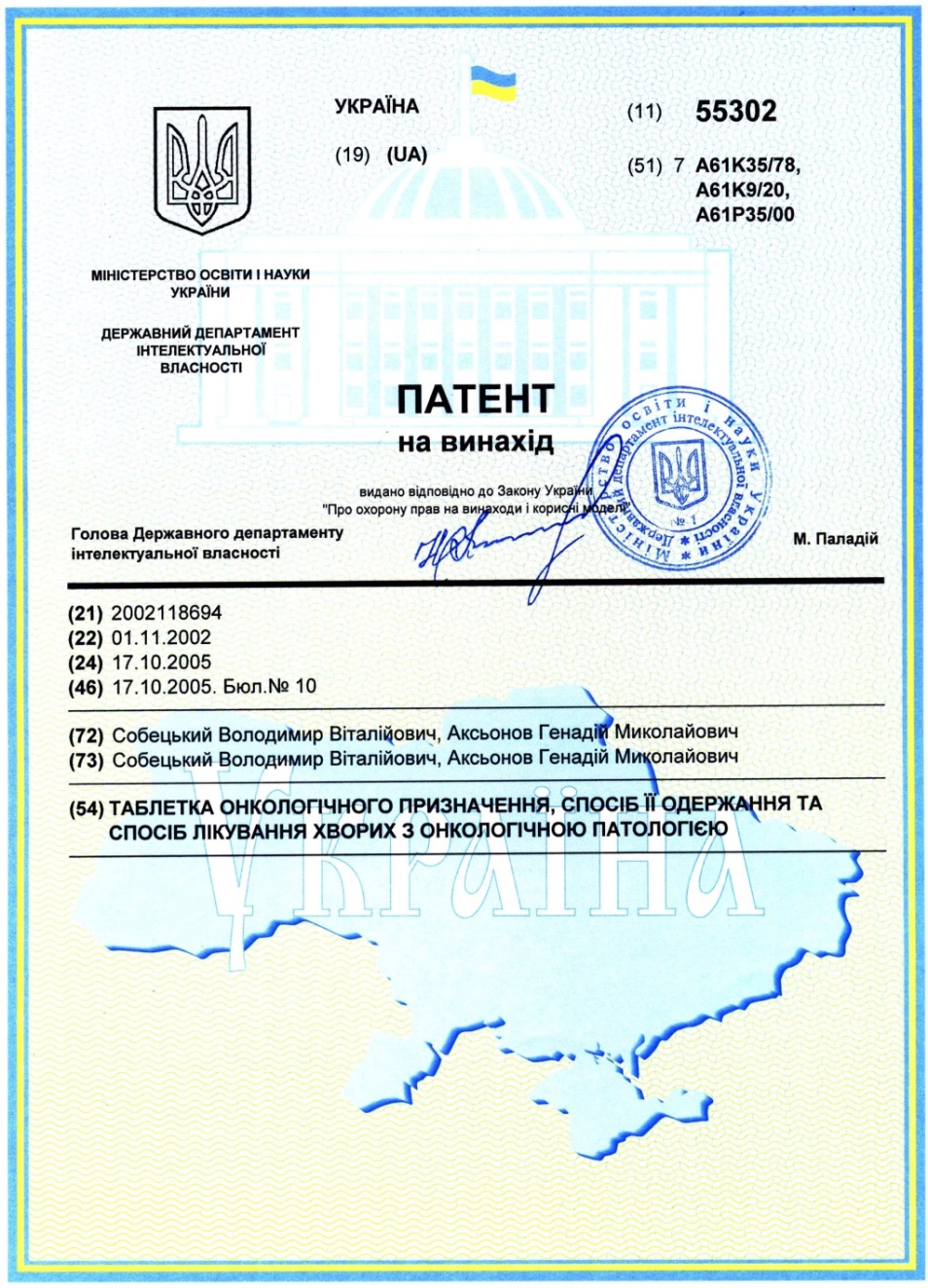 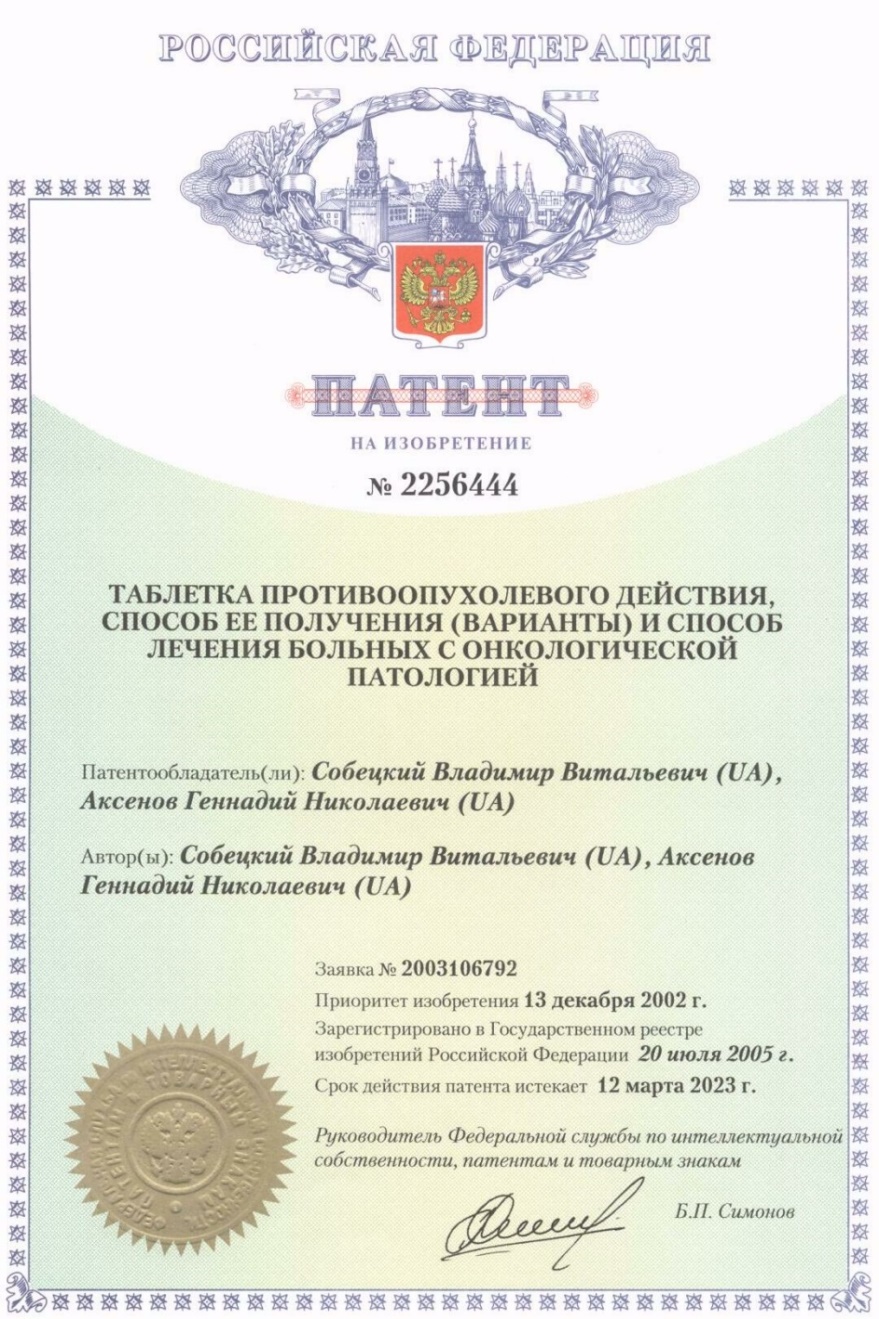 По таблетке противоопухолевого действия и способов её получения было  защищено 8 патентов
Партнеры по проведению доклинических и клинических исследований
Кафедра биохимии Киевского Госуниверситета им. Т.Г. Шевченко
Институт экспериментальной патологии, онкологии и радиобиологии им. Р.Е. Кавецкого НАН Украины
Клиника института онкологии АМН Украины (ул. Ломоносова, 33/43)
Институт экспериментальной радиологии НЦРМ АМН Украины
НИИ Экспериментальной Диагностики и Терапии Опухолей Российского онкологического НЦ им. Н.Н. Блохина Российской АМН
Ровненский городской онкологический диспансер.
Институт нейрохирургии им академика А. Ромоданова АМН Украины
Институт фармакологии и токсикологии АМН Украины
Институт гигиены и медицинской экологии им. А.М. Марзеева АМН Украины
Институт экогигиены и токсикологии  им. Л.И. Медведя
Киевская городская онкологическая больница (ул. Верховинная, 69)
Главный военный клинический госпиталь МО Украины
Доновит-ВС®
    Проявляет антиангиогенные свойства.
    Блокирует эндотелиальный фактор роста 
    сосудов опухоли.
   - Повышает эффективность лучевой терапии 
    - Повышает эффективность химиотерапии
    - Увеличивает общую выживаемость
    - Улучшает качество жизни
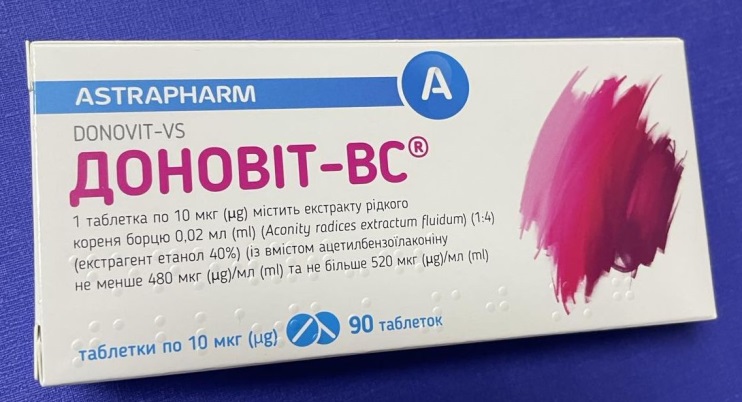 ®
Алкалоиды  аконита  джунгарского,содержащиеся в «Доновит-ВС®»:
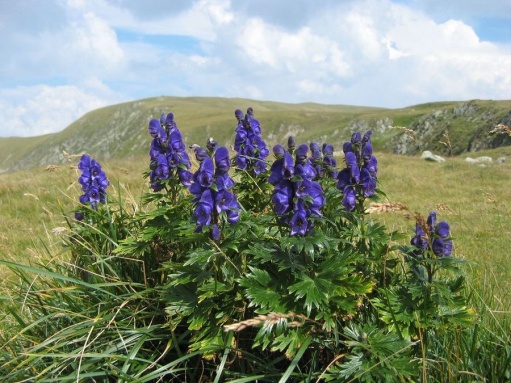 1) укрепляют  иммунную  систему;
2) являются  мощным  антиоксидантом;
3) обладают  радиопротекторными свойствами;
4) проявляют  антиангиогенные  свойства;
5) обладают  антитоксическими  и
6) цитостатическими свойствами;
7) обладают  противовоспалительными свойствами;
8) ускоряют прохождение нейроимпульсов;
9) проявляют  болеутоляющие  свойства.
10) «капсулируют» опухоль
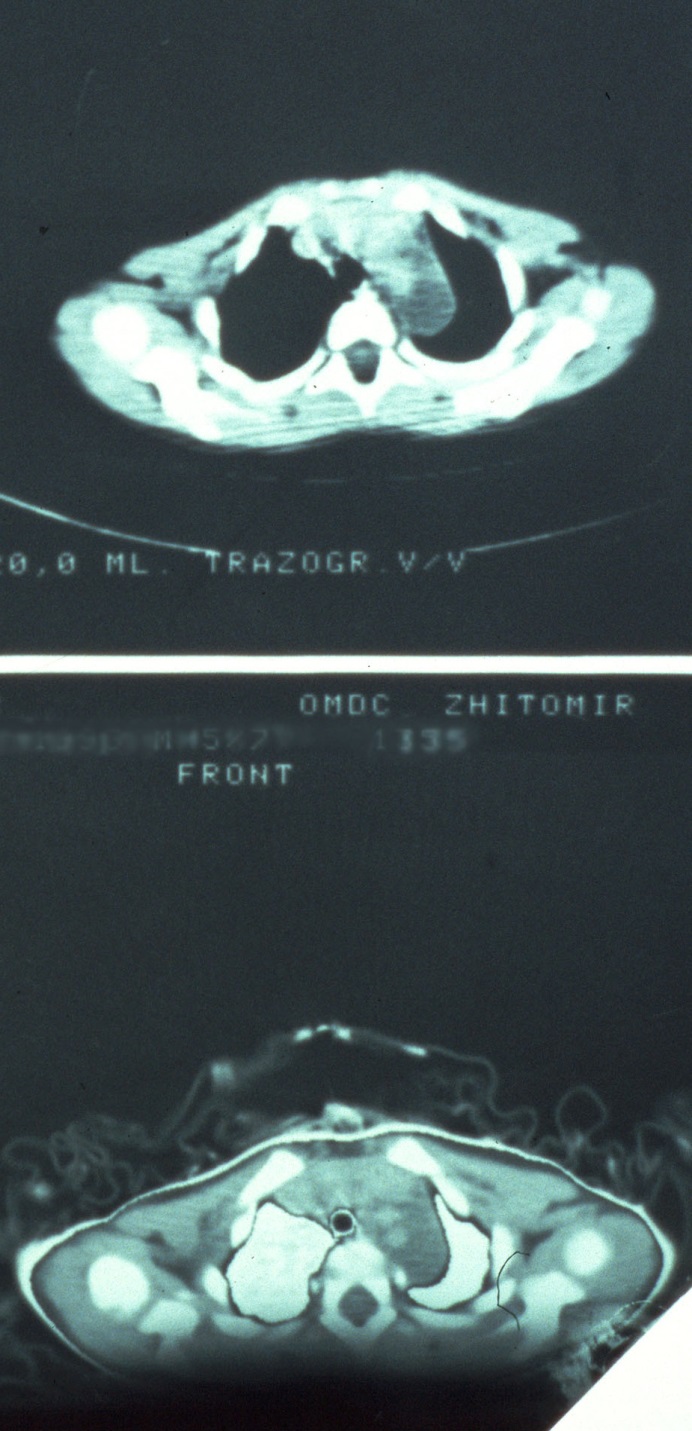 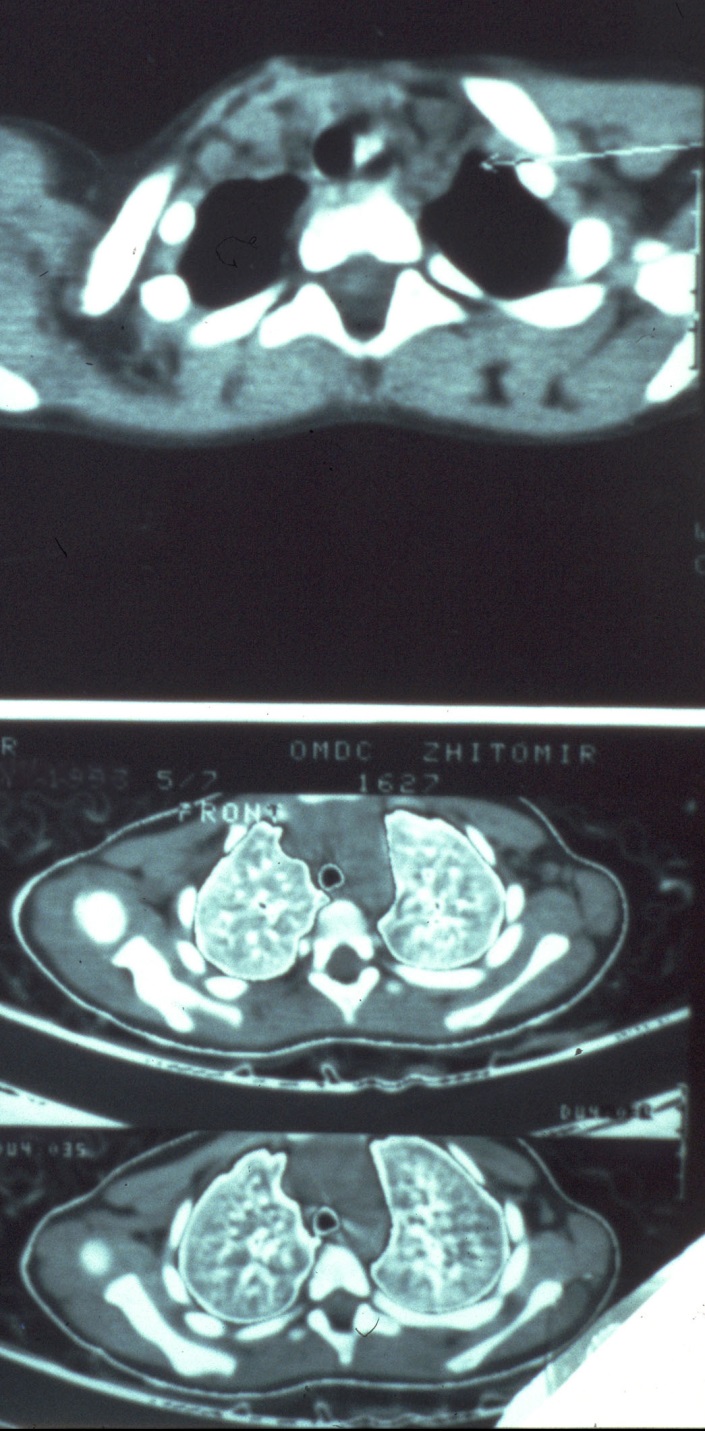 После лечения с применением
«Доновит-ВС»
До лечения
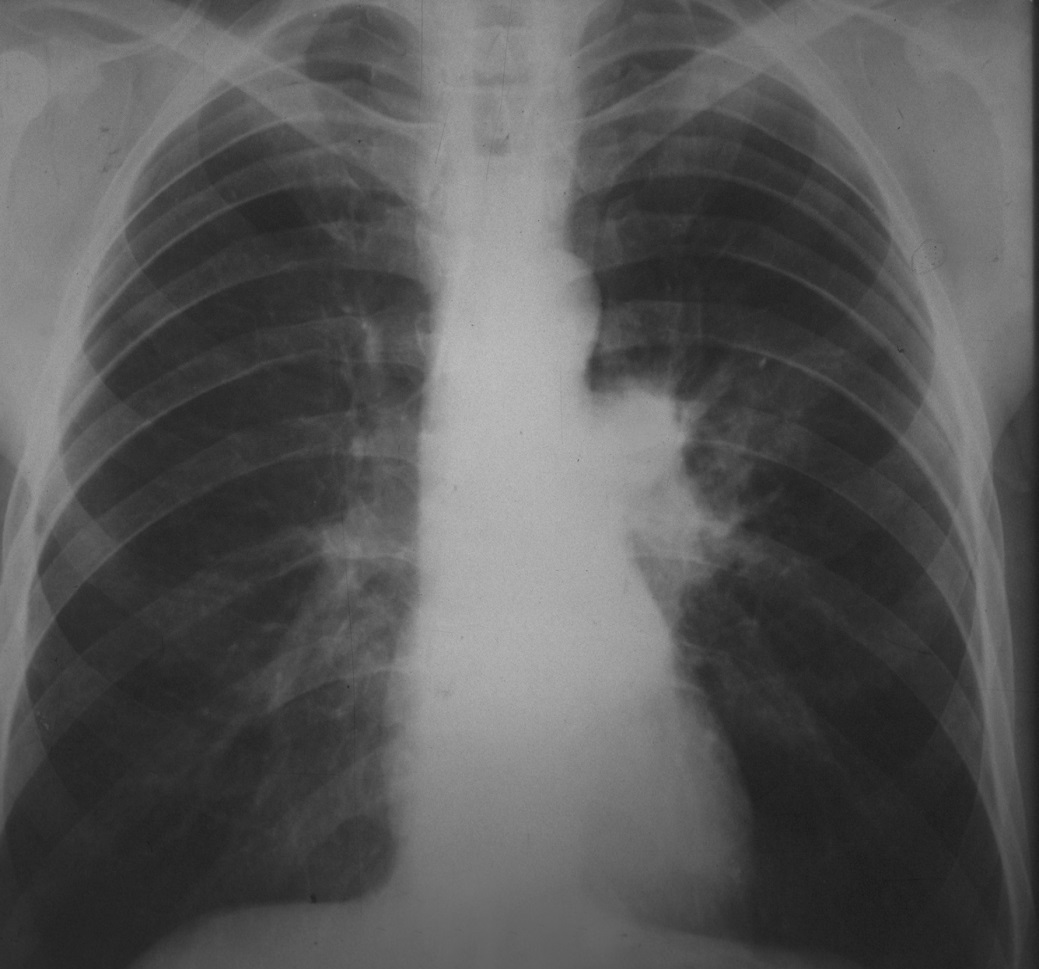 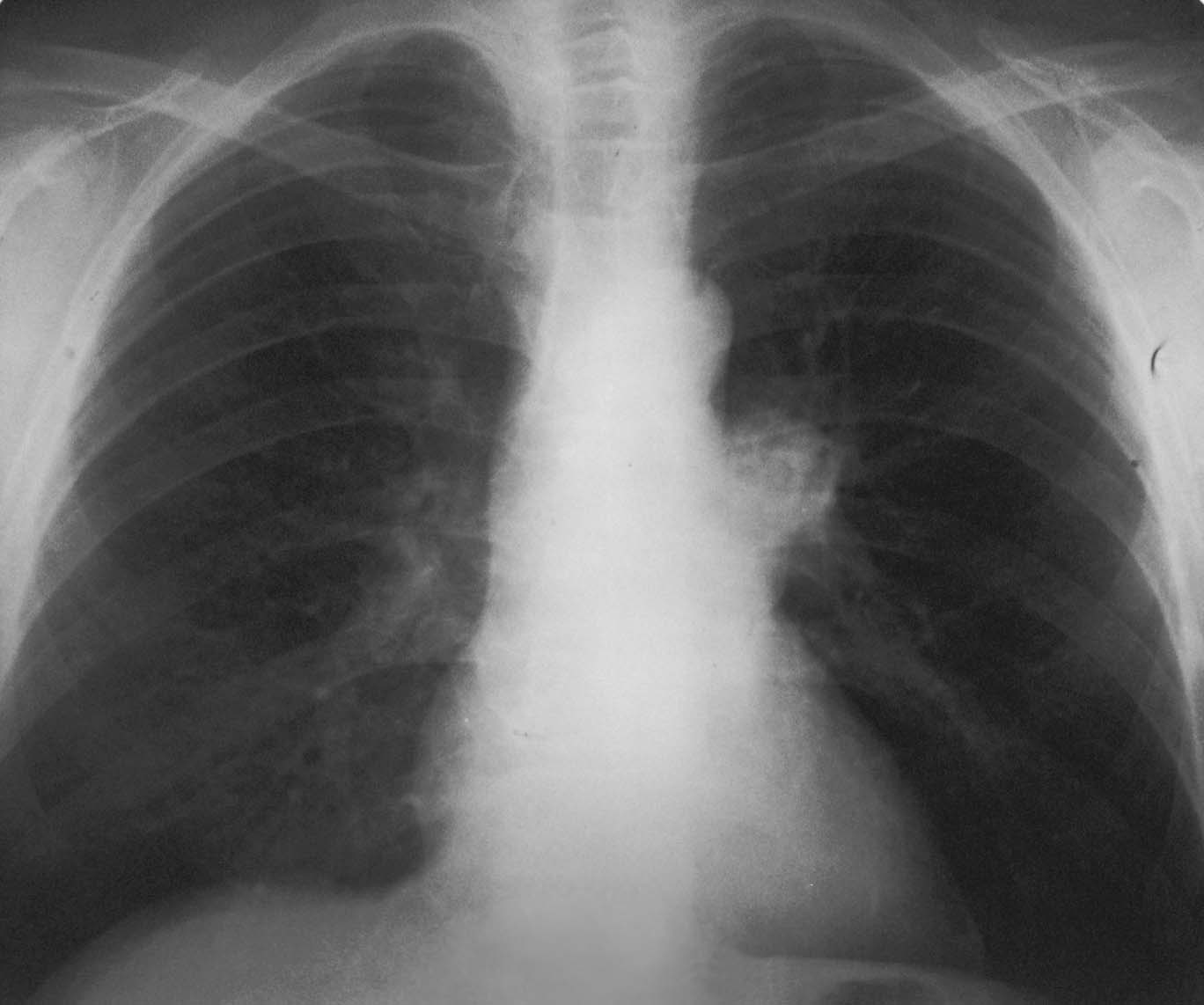 Рак левого легкого до лечения
Состояние опухоли левого легкого после лечения
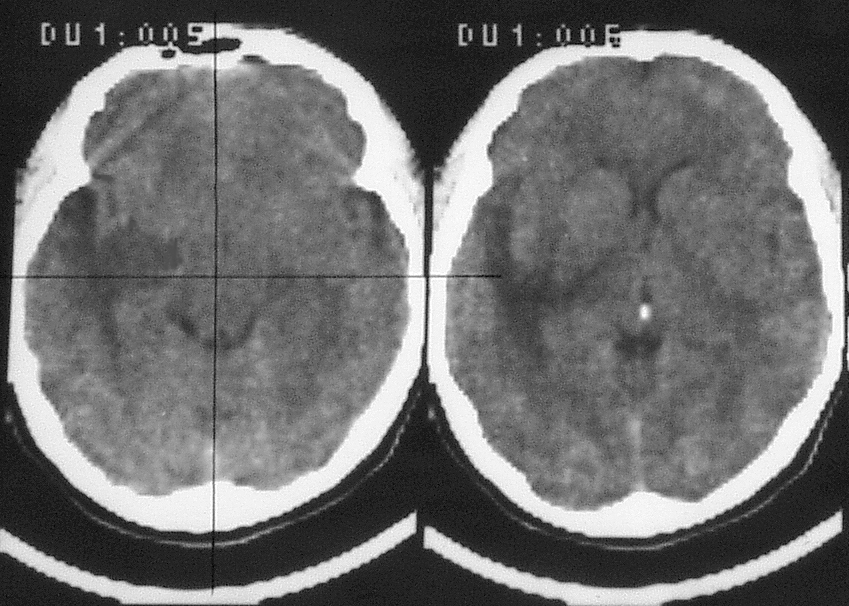 До лечения
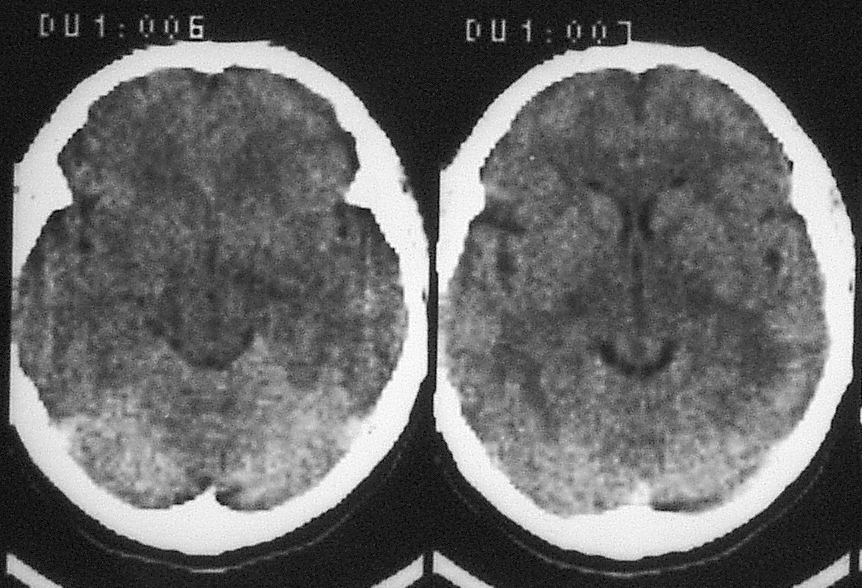 После лечения
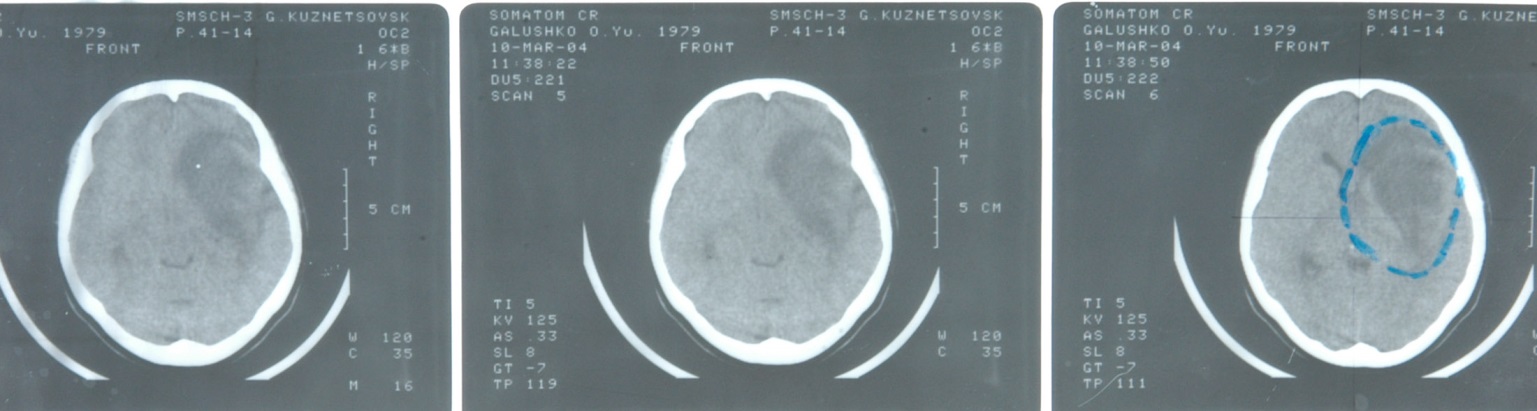 Рис. 5. Новообразование головного мозга (до лечения). 

10 марта 2004 г.
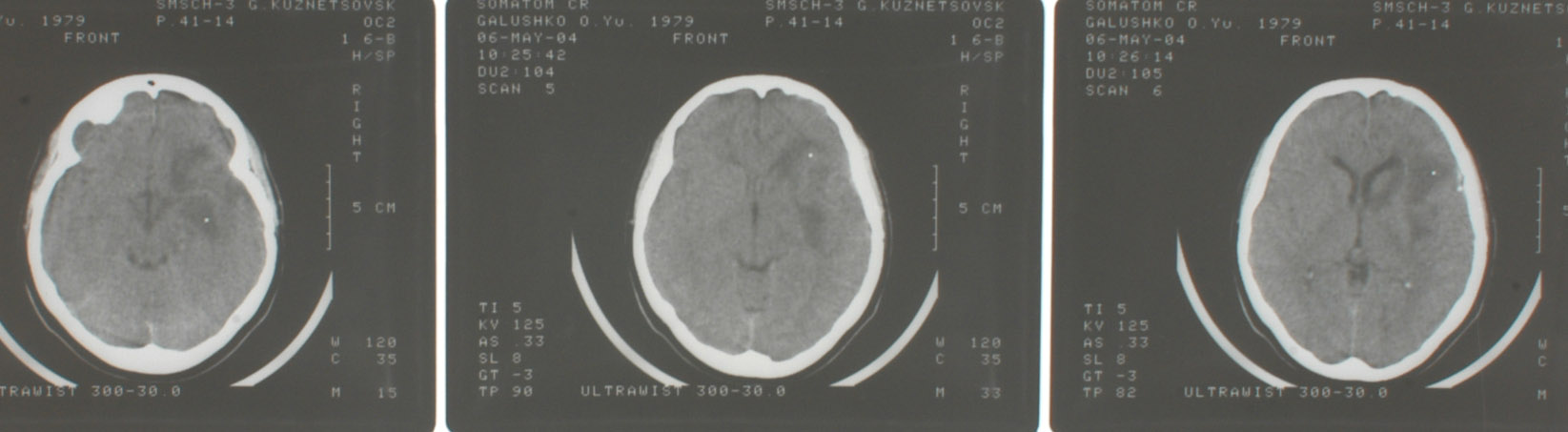 Рис. 6  Уменьшение опухоли в процессе  комплексного лечения с применением «Доновит-ВС».    
6 мая 2004 г.
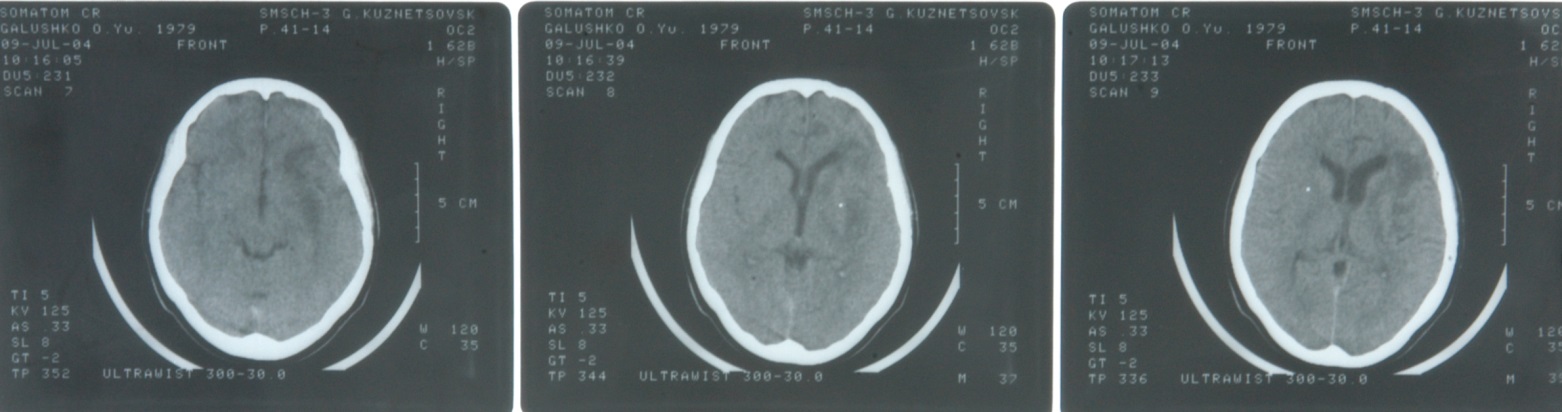 Рис. 7. Дальнейшее уменьшение опухоли в процессе  комплексного лечения с применением  «Доновит-ВС».    

9 июля 2004 г.
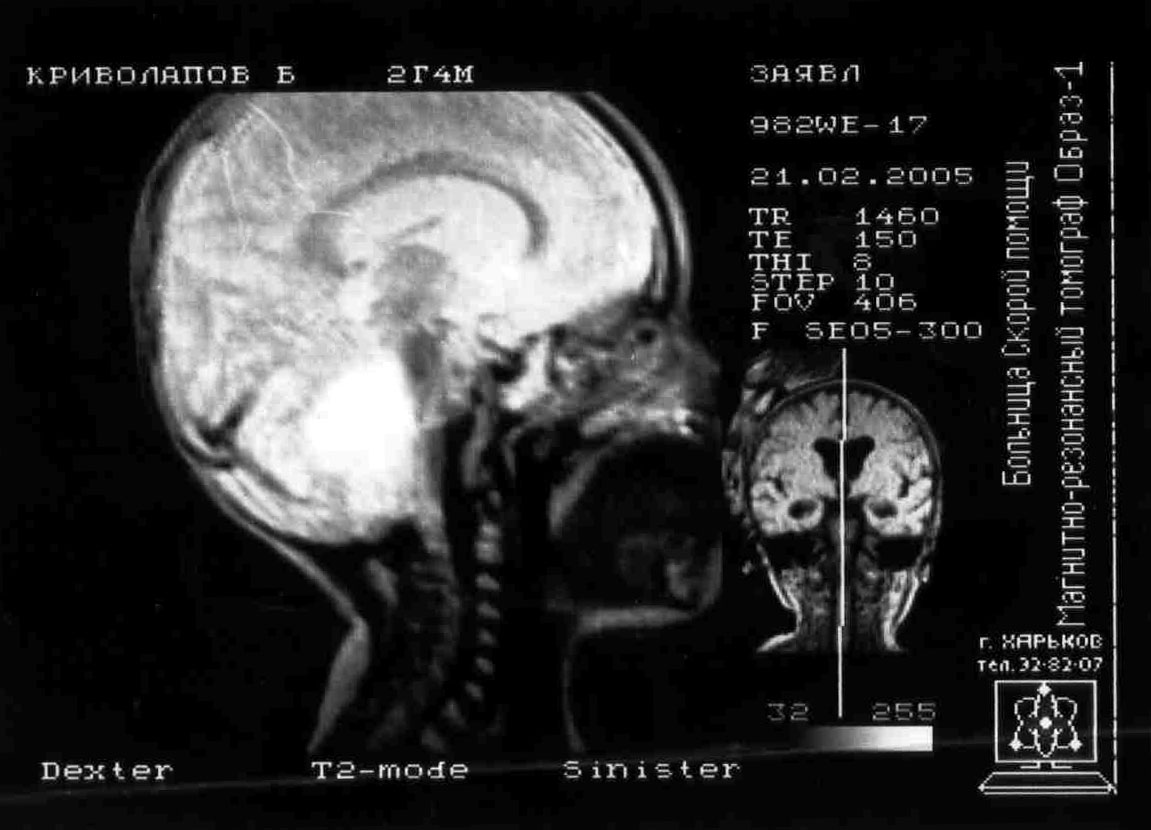 Медуллобластома червя мозжечка и IV желудочка. 

МРТ от 21.02.2005.
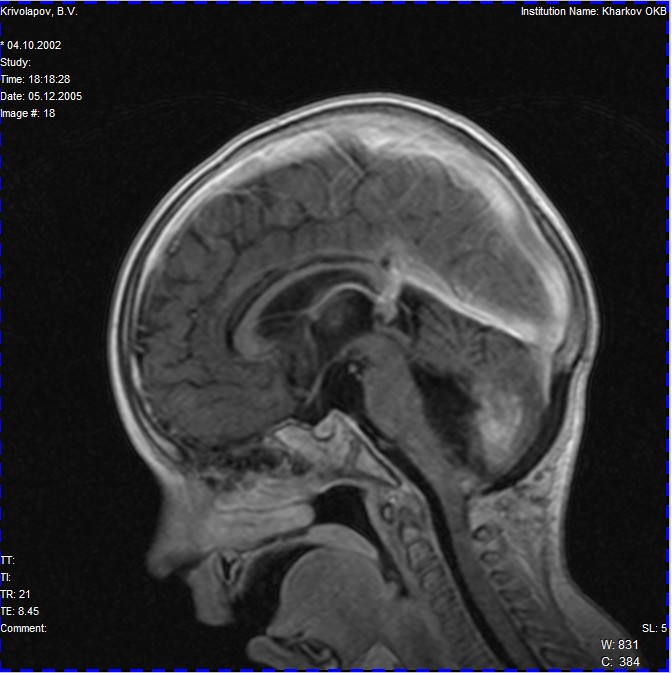 Медуллобластома червя мозжечка и IV желудочка после применения «Доновит-ВС». 
МРТ от 05.12.2005.
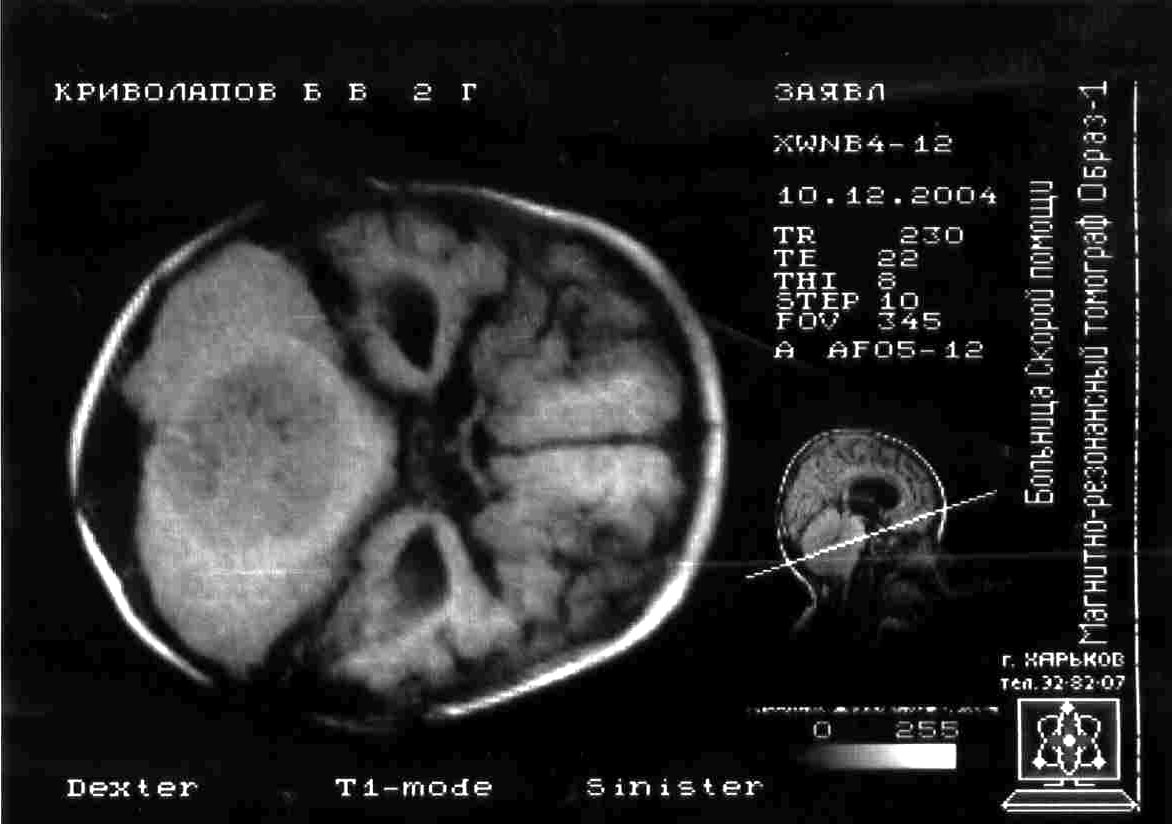 Медуллобластома червя  мозжечка и  IV  желудочка. 
МРТ 12.10.2004.
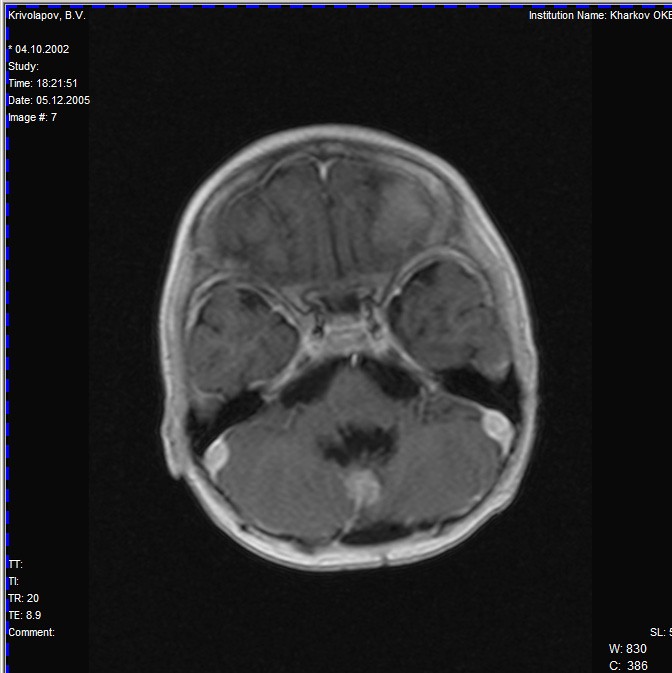 Медуллобластома червя  мозжечка и  IV  желудочка после 
комплексного лечения с «Доновит-ВС». 

МРТ 05.12.2005.
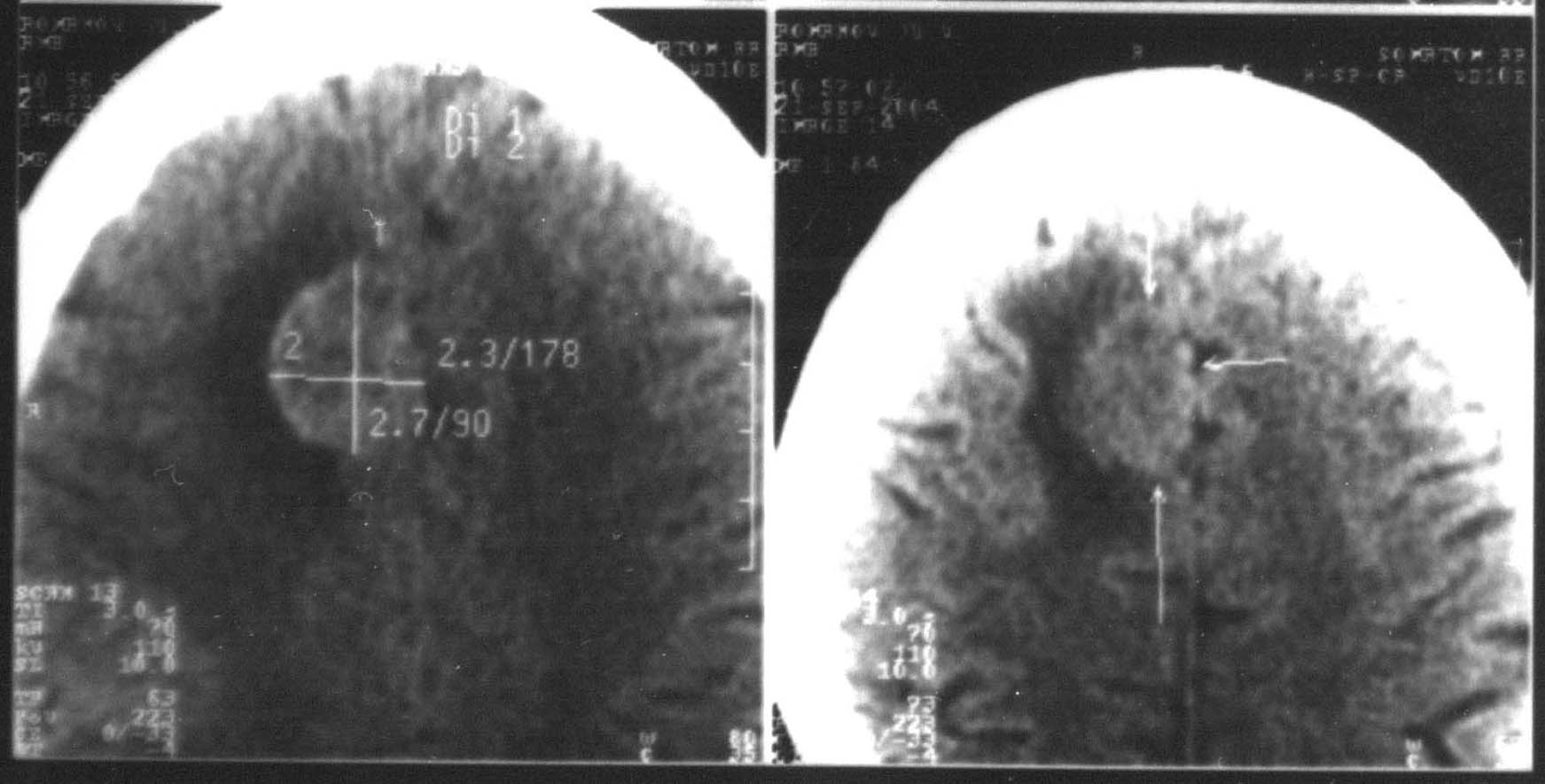 Меланома (метастазирование в головной мозг) до курса лучевой терапии и применения препарата «Доновит-ВС». 

21.09.04.
Меланома (метастазирование в головной мозг) уменьшение объема и образование «капсулы» после лучевой терапии с применением препарата «Доновит-ВС». 

1.11.04.
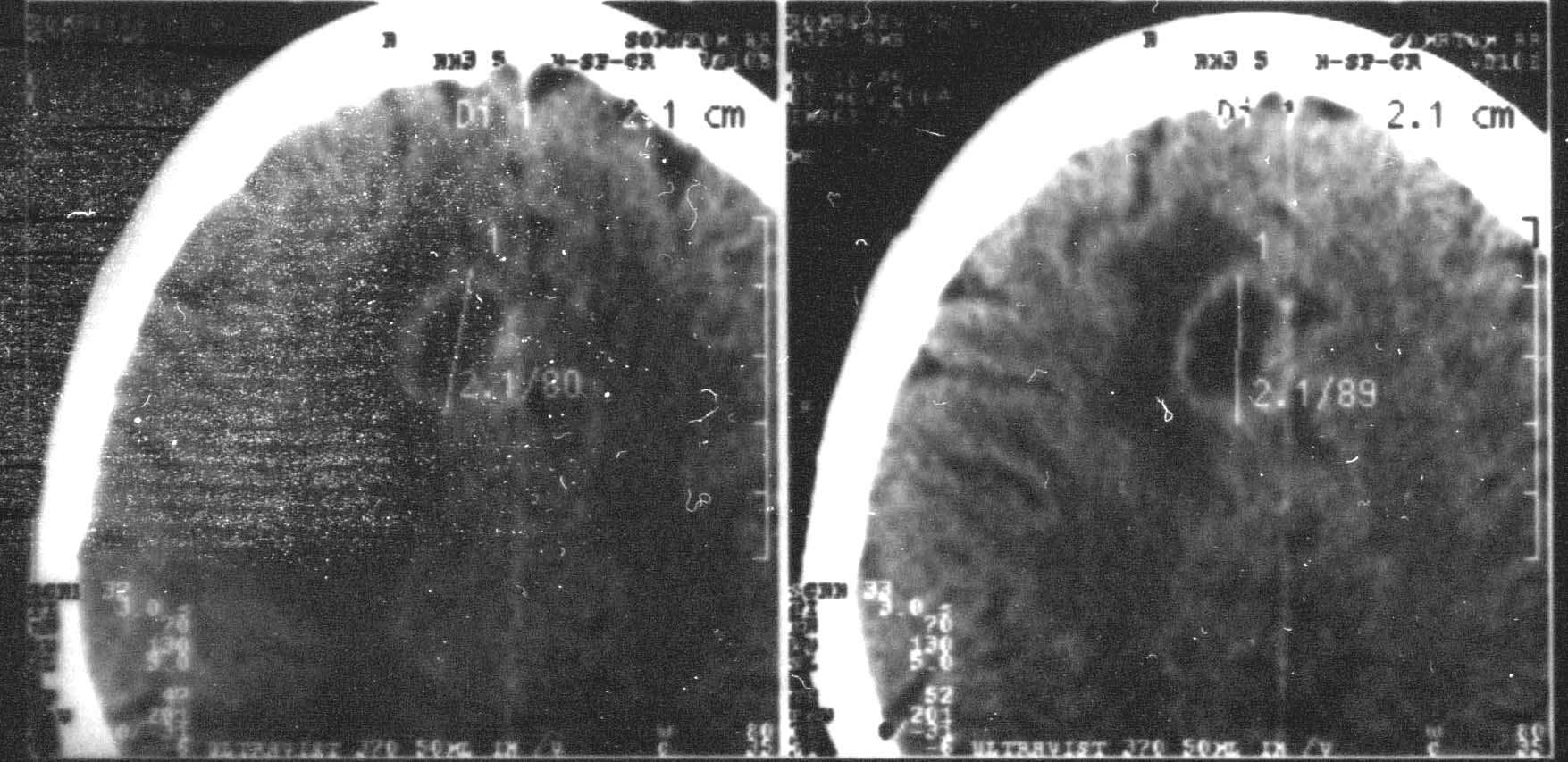 Выводы
«Доновит-ВС®» увеличивает сроки безрецидивного течения онкозаболеваний.
Увеличивает качество и продолжительность жизни больных в 2-3 раза.
Общие лучевые реакции (головные боли, тошнота, головокружение, изменение в анализах крови) отсутствовали у больных, которым на ряду с лучевой или химиотерапией применяли «Доновит-ВС®». 
Дооперационное применение препарата улучшает возможности более качественного оперативного вмешательства.
«Доновит-ВС®» до 93% защищает организм онкобольных от метастазирования.  
Таким образом «Доновит-ВС®» может быть одним из действенных препаратов современной терапии онкопатологий.